Проект «Загадочный мир космоса»
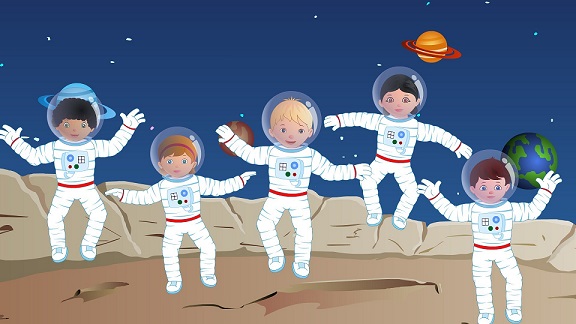 Воспитатель высшей квалификационной категории 
Березюк Елена Викторовна 
МДОУ «ЦРР – детский сад № 247»
Актуальность проекта:
С давних времен взоры людей были устремлены в небо. Начиная с
первых шагов по земле человек, ощущал свою зависимость от 
неба, его жизнь и деятельность во многом зависела от него. Наши 
предки хорошо знали и разбирались в «повадках» неба. Для них небо 
был живым, наполненным, многообразно себя проявляющим. 
Вот эту  любовь и знания  неба мы хотим воспитать у старших
дошкольников, посещающих наш детский сад. Дети в недостаточной 
степени имеют представление о космосе. Участие детей в проекте 
«Загадочный мир космоса», позволит максимально обогатить знания 
и представления о космосе, планетах, космонавтах, космических 
аппаратах. Таким образом, актуальность создания мини – музея 
«Космические просторы» обусловлена: 
как отражение интересов и проявление инициативы детей, обогащение развивающей среды
развитие познавательно – исследовательской деятельности у детей
Цель: формирование у детей старшего дошкольного возрастапредставлений о космическом пространстве, Солнечной системе иее планетах, освоении космоса людьми; создание мини – музея в группе, как отражение интересов и проявление инициативы детей, обогащение развивающей среды группы.
Задачи:
Продолжать расширять представление детей о многообразии космоса.
 Рассказать детям об интересных фактах и событиях космоса.
Расширить представления детей о Солнечной системе, космических объектах, о деятельности людей по освоению космоса (о профессии космонавт, о личных качествах космонавта).
Умение играть в сюжетную игру – путешествие. 
Развивать творческое воображение, фантазию, умение импровизировать; воспитывать взаимопомощь, доброжелательного отношения друг к другу, гордость за людей данной профессии, к своей Родине.
Ожидаемые результаты
В ходе реализации проекта мы узнаем много новой информации о космосе, о профессии космонавт. Мечты детей стать космонавтами не так актуальны в наше время. 
Развитие творческих способностей дошкольников в ходе совместной практической деятельности детей с педагогом и родителями.
Развитие умственных способностей  детей, которые проявятся в умении экспериментировать, анализировать, делать выводы.
Развитие памяти детей, посредством запоминания стихотворений о космосе
Продукты проекта:
Выставка поделок «Этот удивительный космос»
Создание мини – музея «Комические просторы»

Завершающее мероприятие:
Развлечение «12 апреля – День космонавтики
Реализация проекта
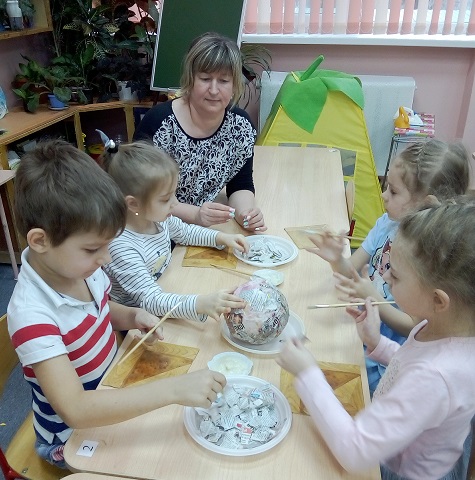 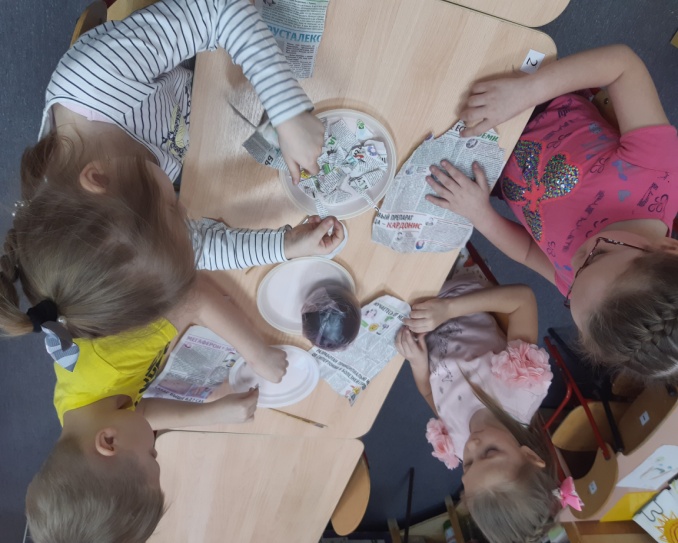 Планеты Солнечной системы
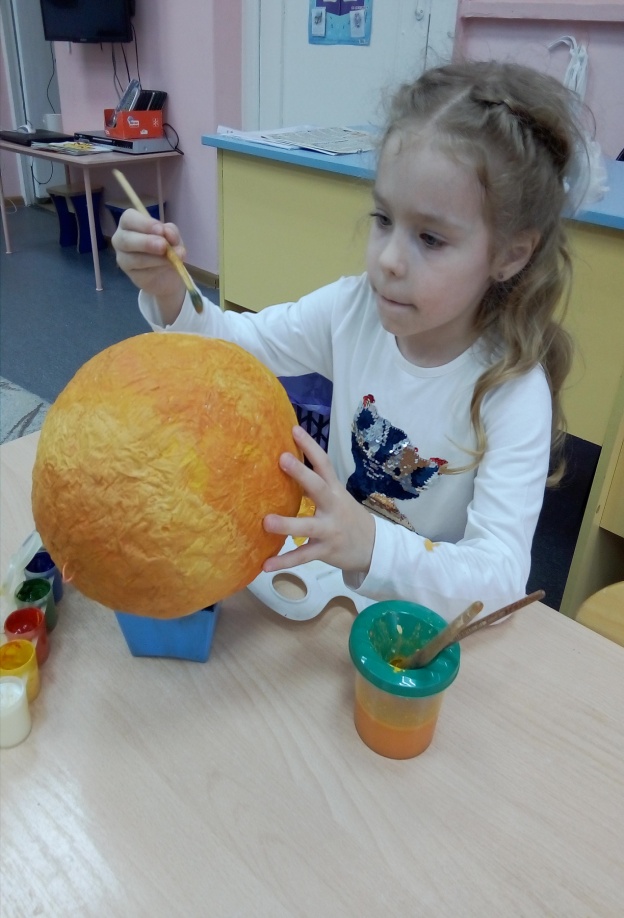 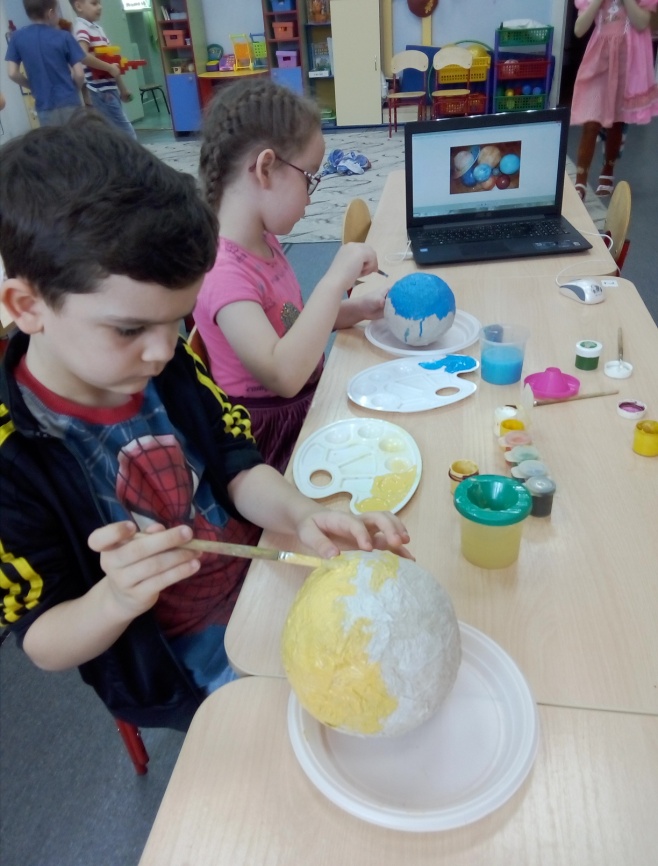 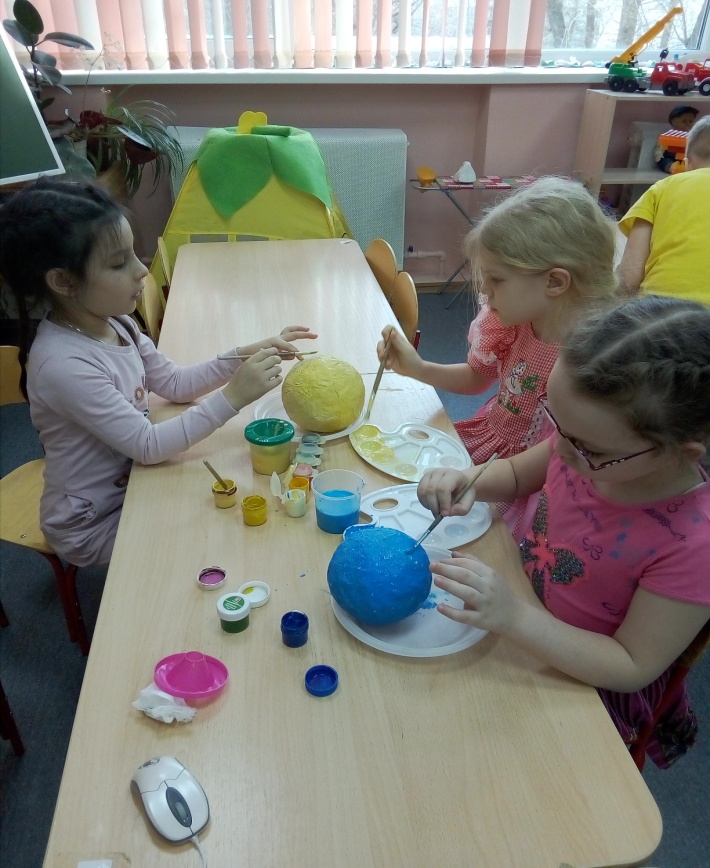 Рисования - космос
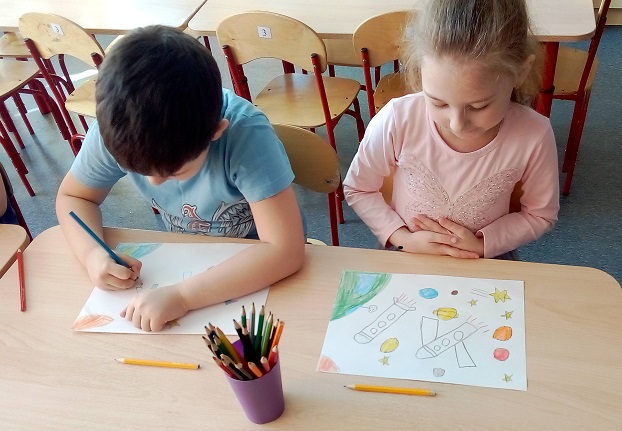 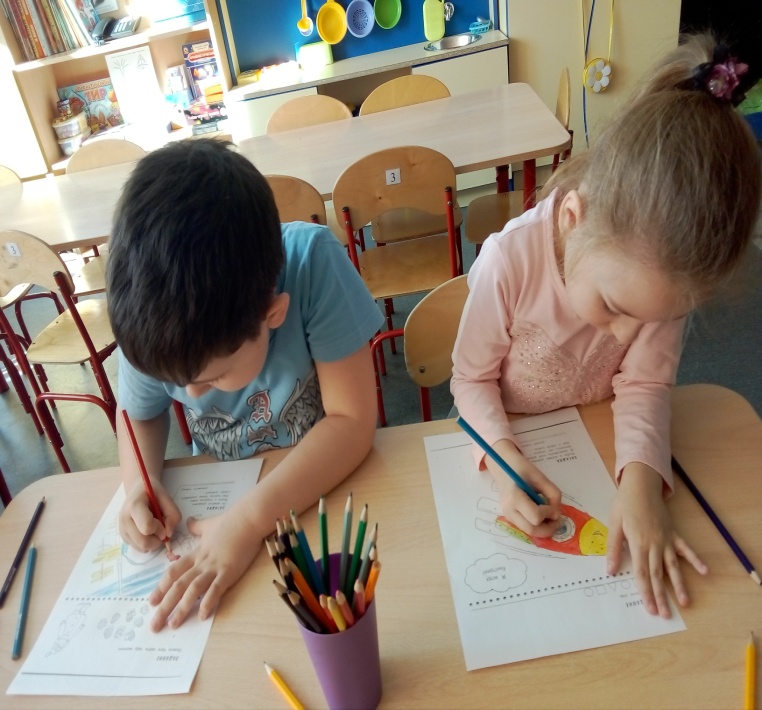 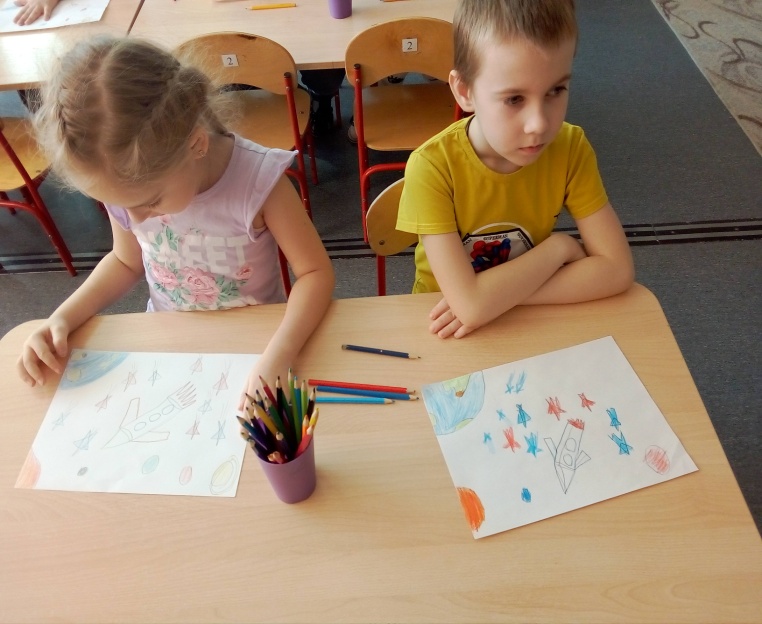 Лепка – космонавт
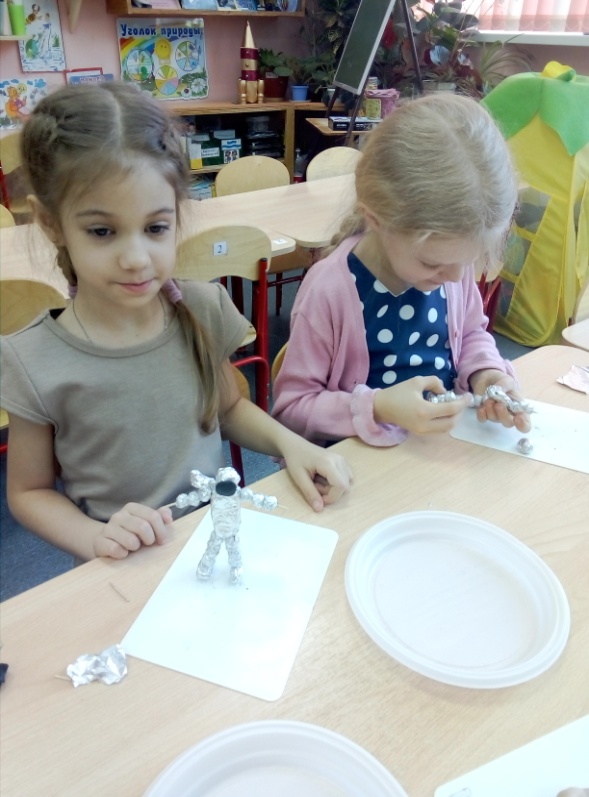 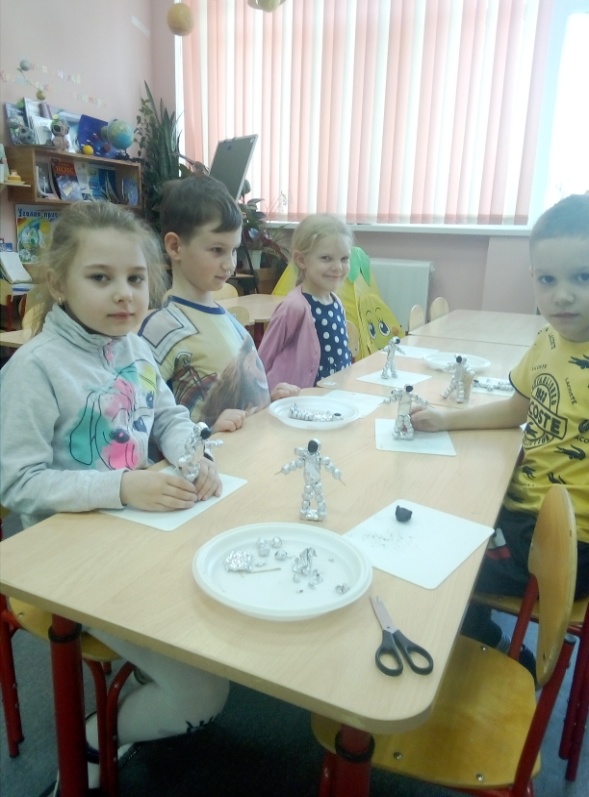 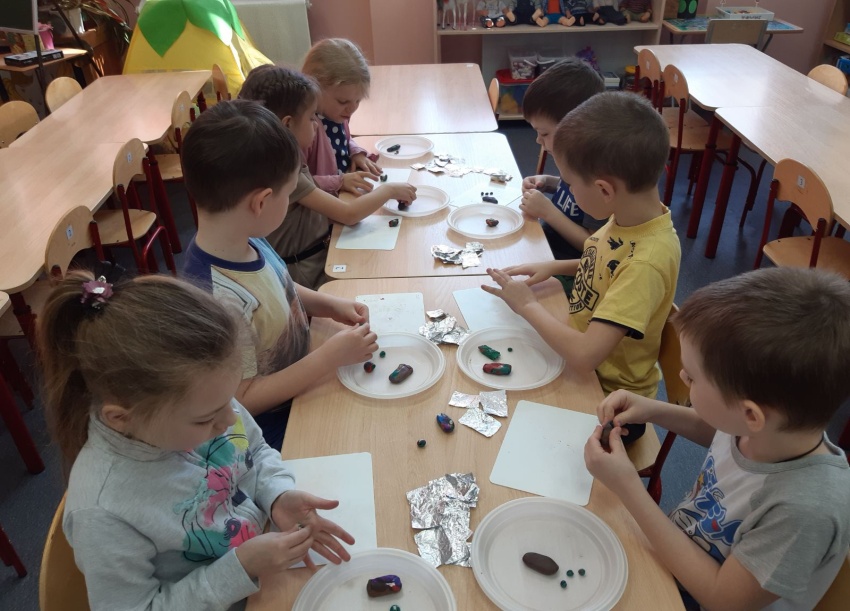 Мини – музей
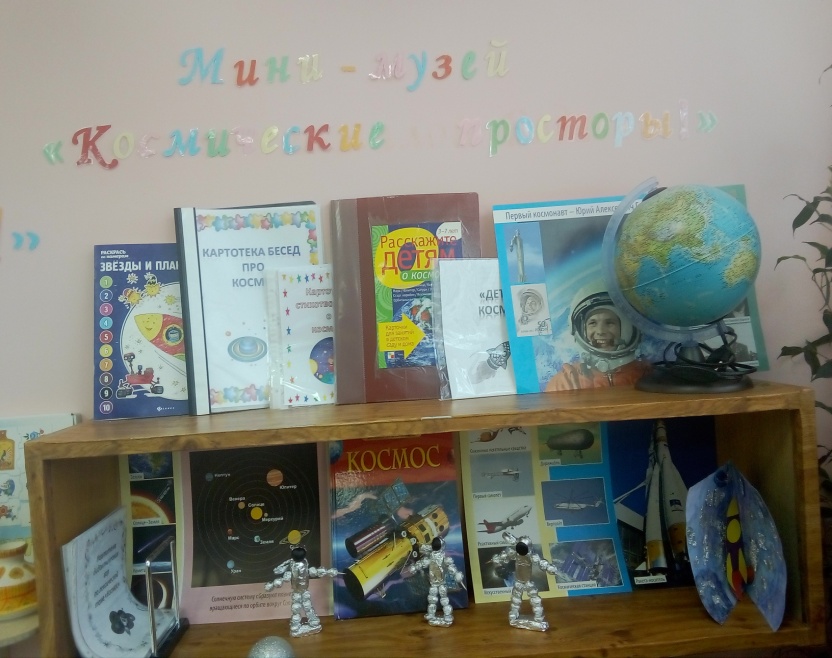 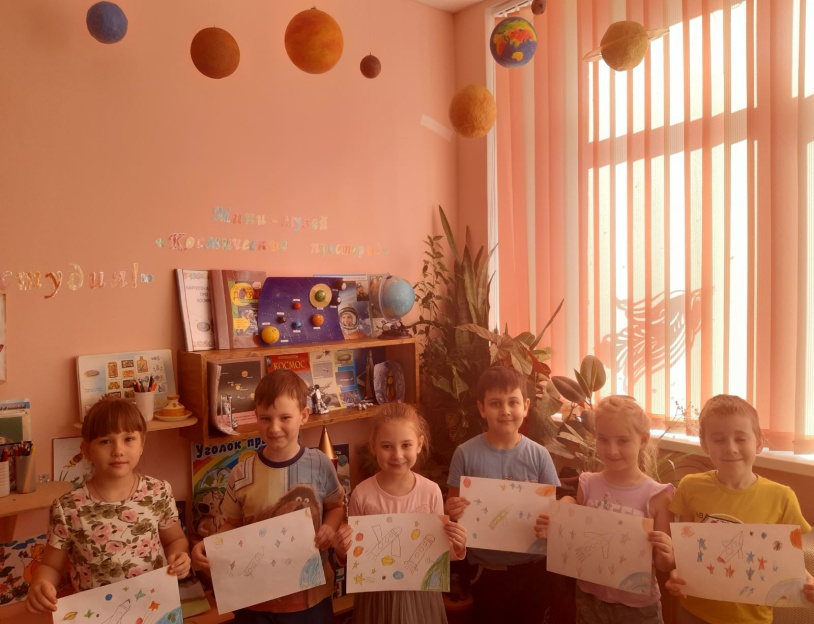 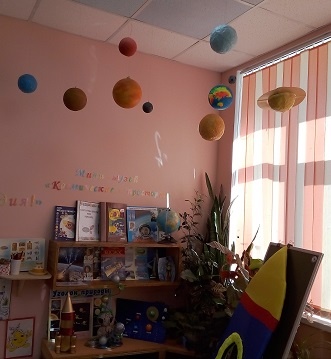 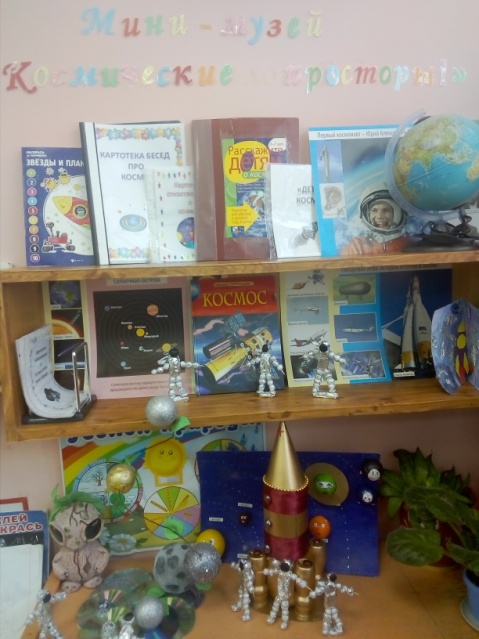 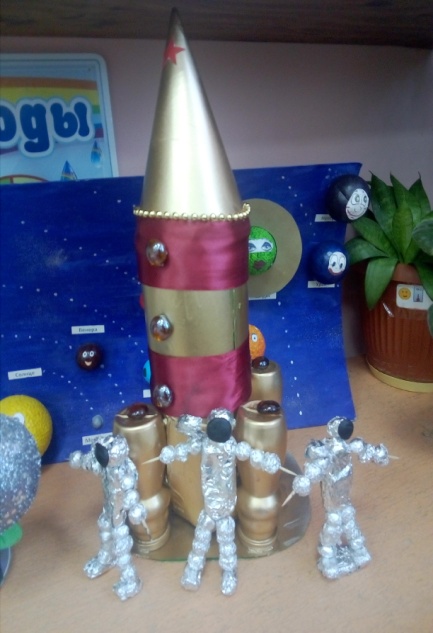 Завершающие мероприятие
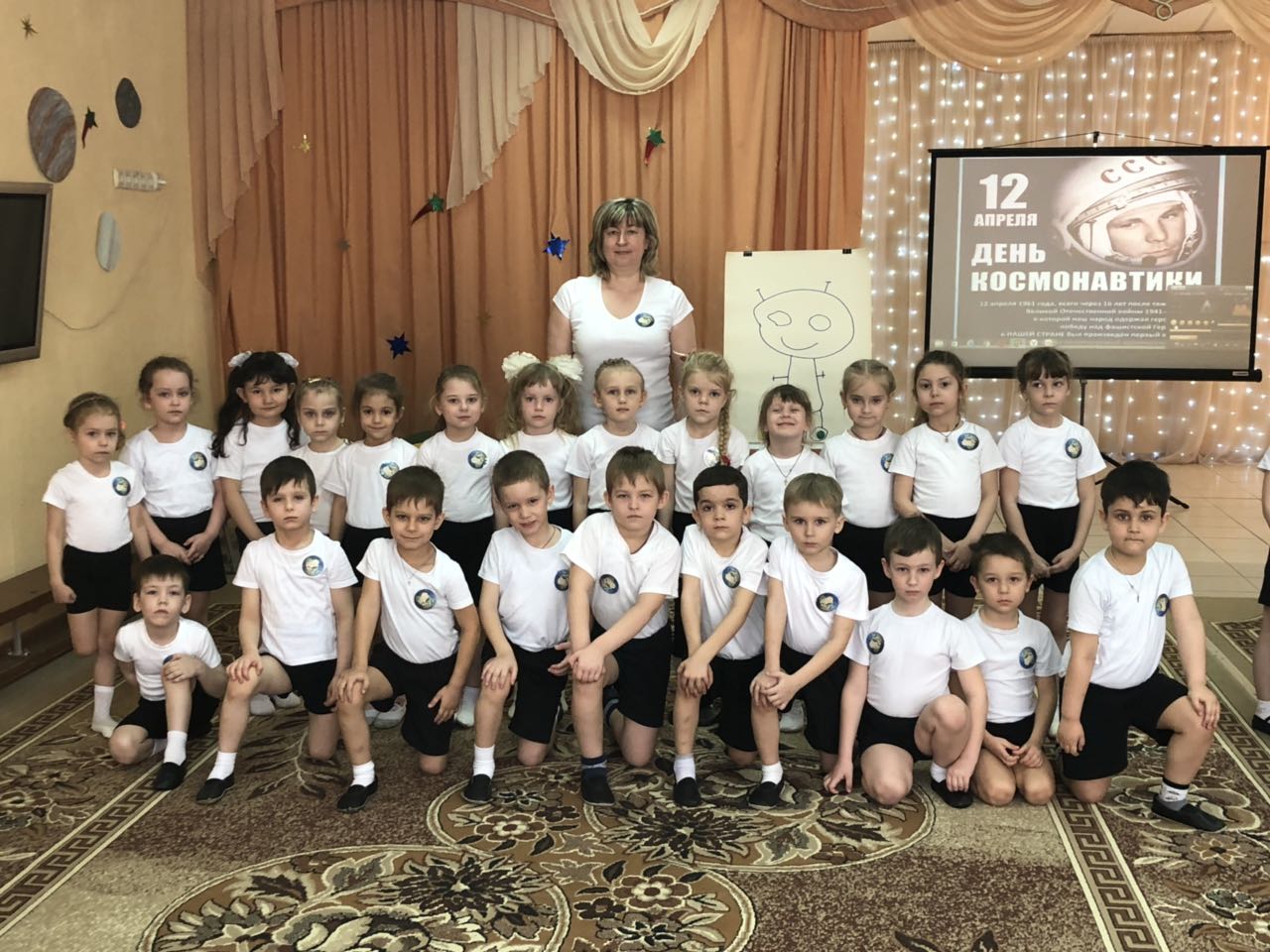 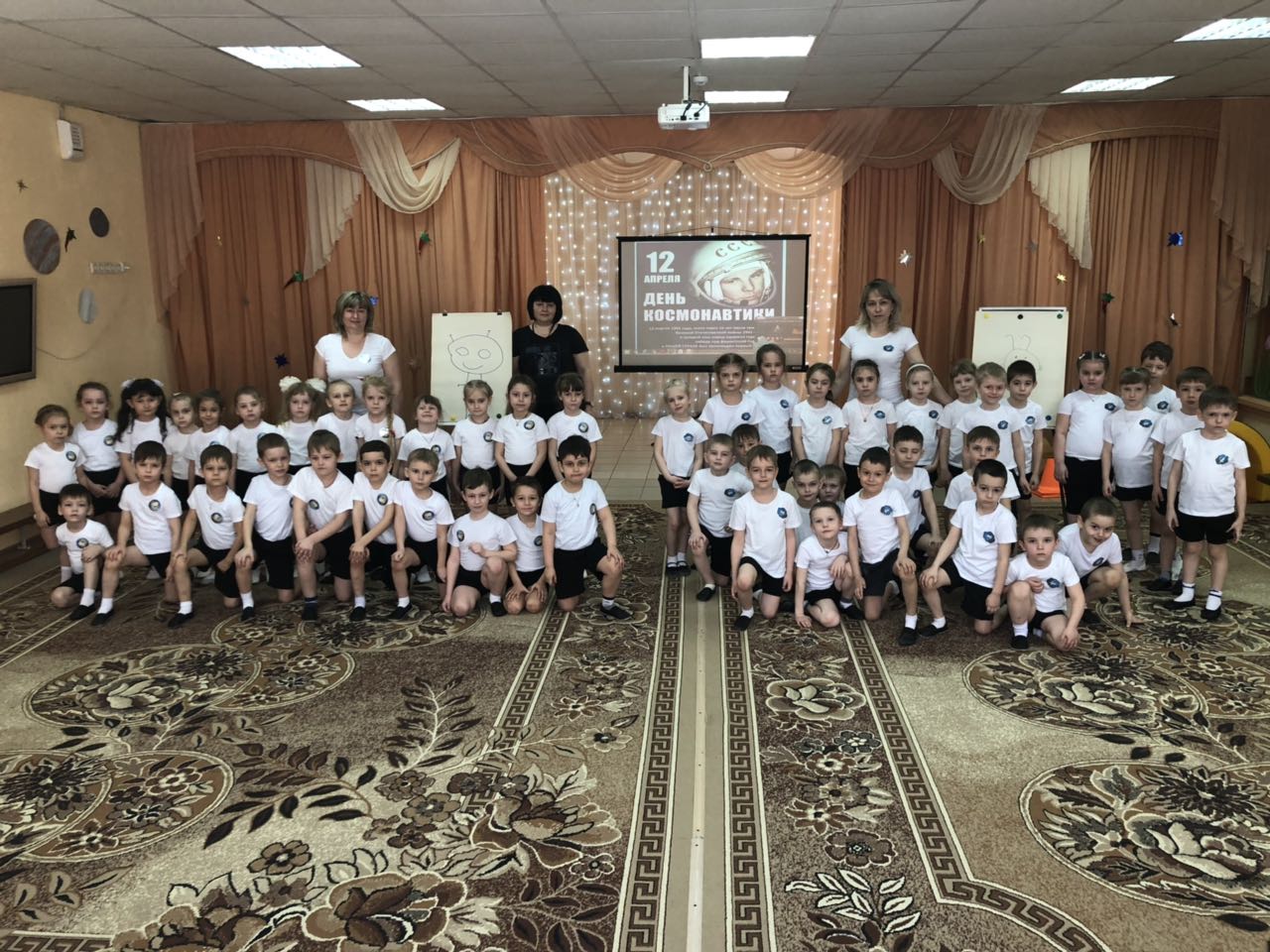 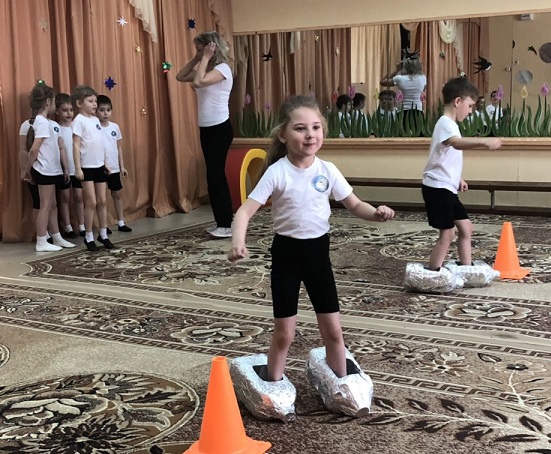 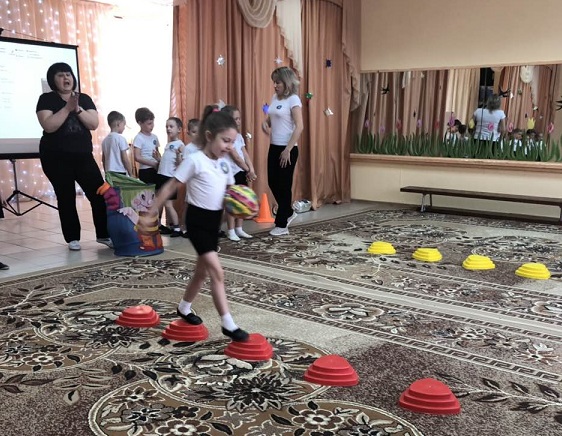 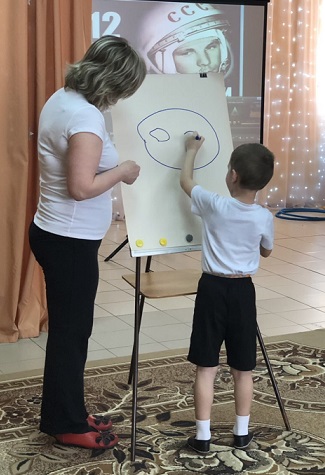 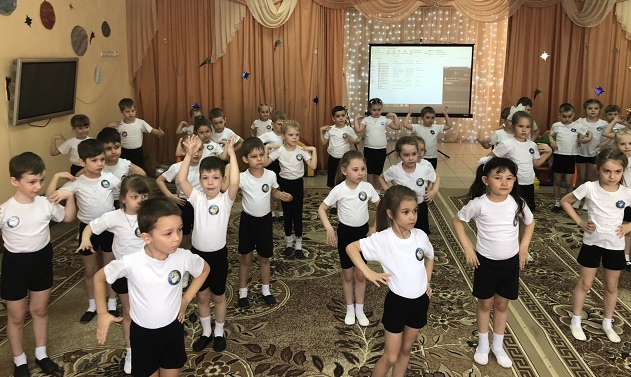 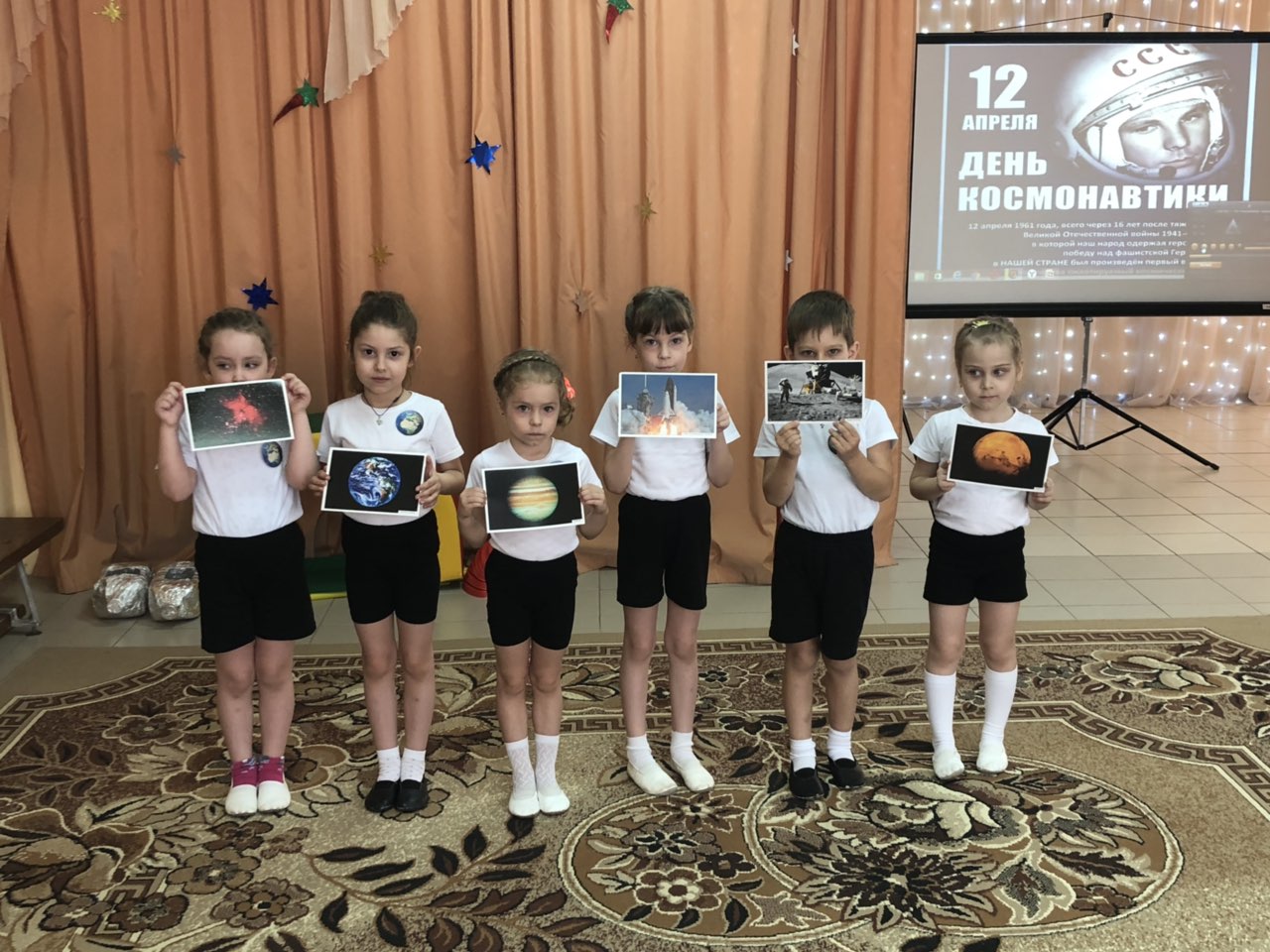 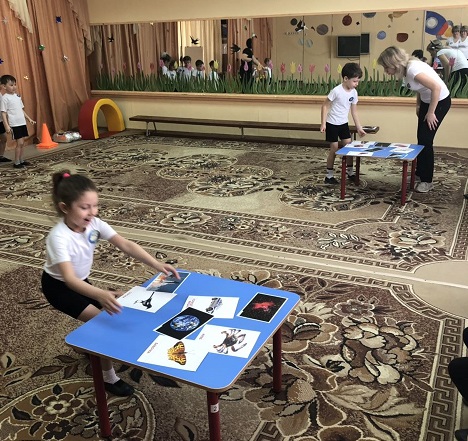 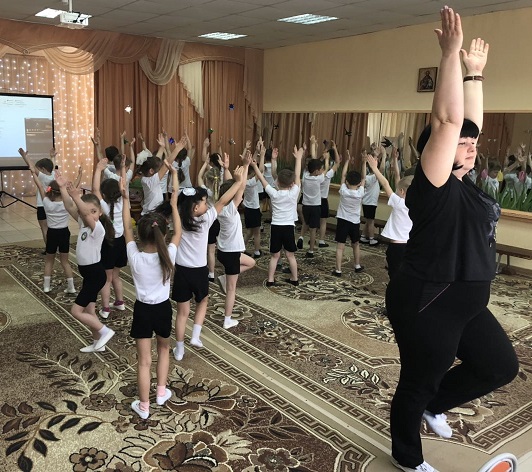 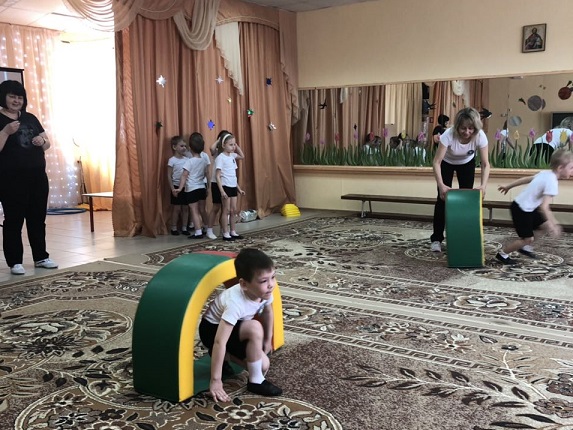